Въведение
ИТ Кариера
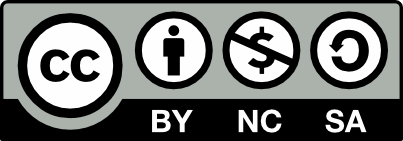 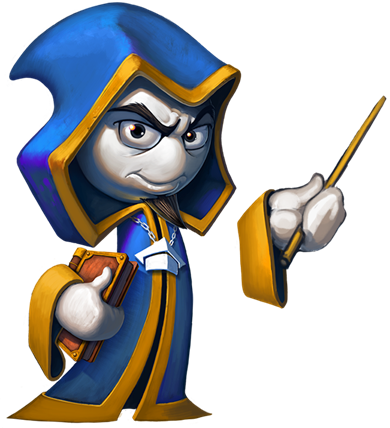 Учителски екипОбучение за ИТ кариера
https://it-kariera.mon.bg/e-learning/
Съдържание
Парадигми за програмиране
Функционални езици
Входно/изходни операции
Състояние на програма
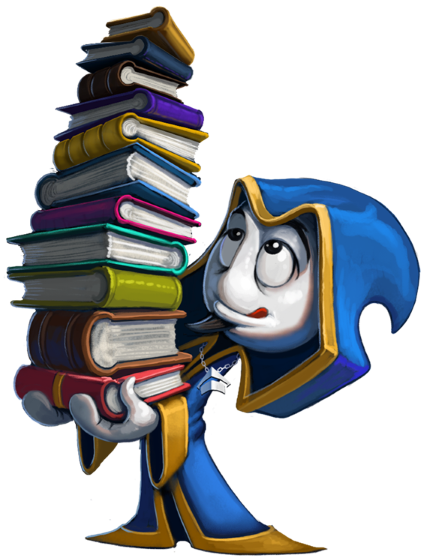 Парадигми за програмиране
Обектно-ориентирана парадигма
Следва императивен програмен модел
Променливи и обекти (изменяеми данни)
Функциите и стойностите са различни концепции
Странични ефекти при изпълнение (изпълнението води до промени в състоянието)
Парадигми за програмиране (...)
Функционална парадигма
Следва декларативен програмен модел
Функциите са стойности
Стойностите не се променят по време на изпълнение на програмата (неизменяеми данни)
Липсва концепцията за състояние
Висока ефективност на изпълнение
Отложено изпълнение на код
По-малко възможности за грешки
Функционални езици
Чисто функционални езици
Haskell
Mercury
Clean
Нечисти функционални езици
Lisp
Scala
Clojure
F#
Haskell
Чисто функционален език
Статично типизиран
Бързодействие
Отложено изпълнение
Инструменти
Платформата Haskell 
GHCi (Read, Evaluate, Print Loop)
VSCode with Haskell Syntax Highlighting plugin
Hello World
Работа с конзолата
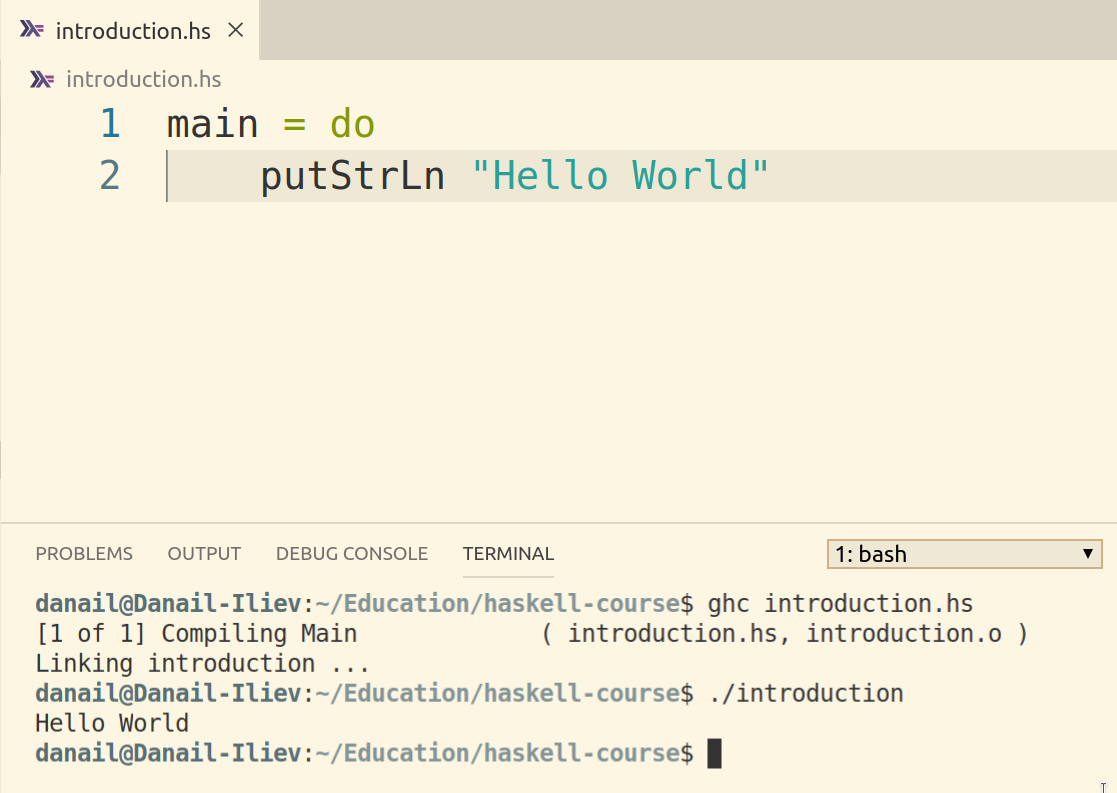 Входно/изходни операции
Всяка функция в Haskell си има тип - от какъв тип са функциите, които взаимодействат с външния свят?
Входно/изходните операции в Haskell стават посредством IO действия
Най-просто обяснено IO действията са парчета код, които взаимодействат с външния свят
`main` сам по себе си е IO действие - това означава, че реално се изпълнява и всички странични ефекти реално се случват
do-блоковете се използват, за да се опишат няколко последователни действия, които IO действието да изпълни
Входно/изходни операции
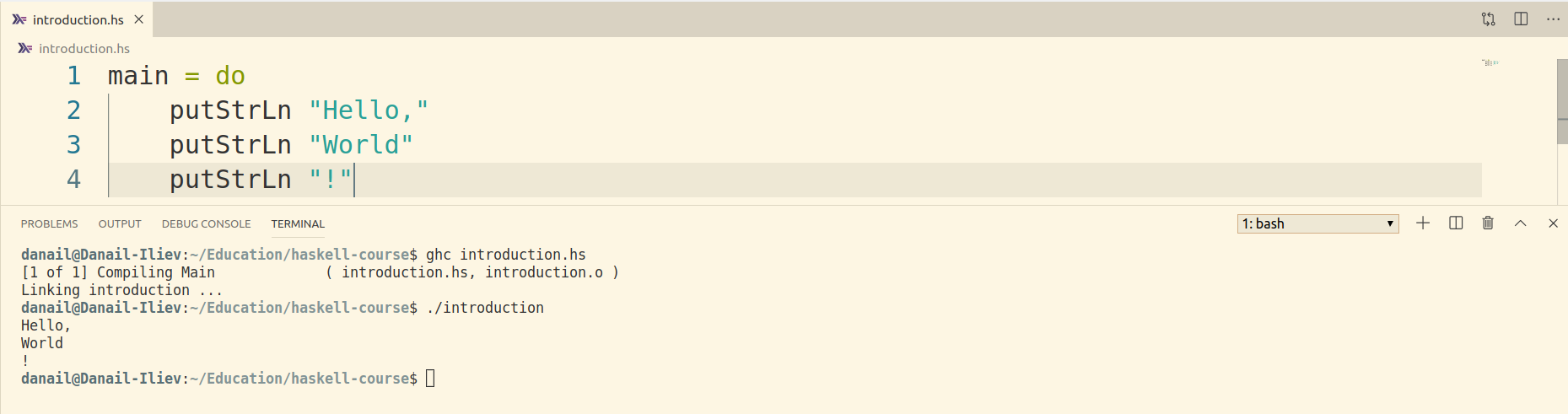 Входно/изходни операции
Четене на стойност от конзолата
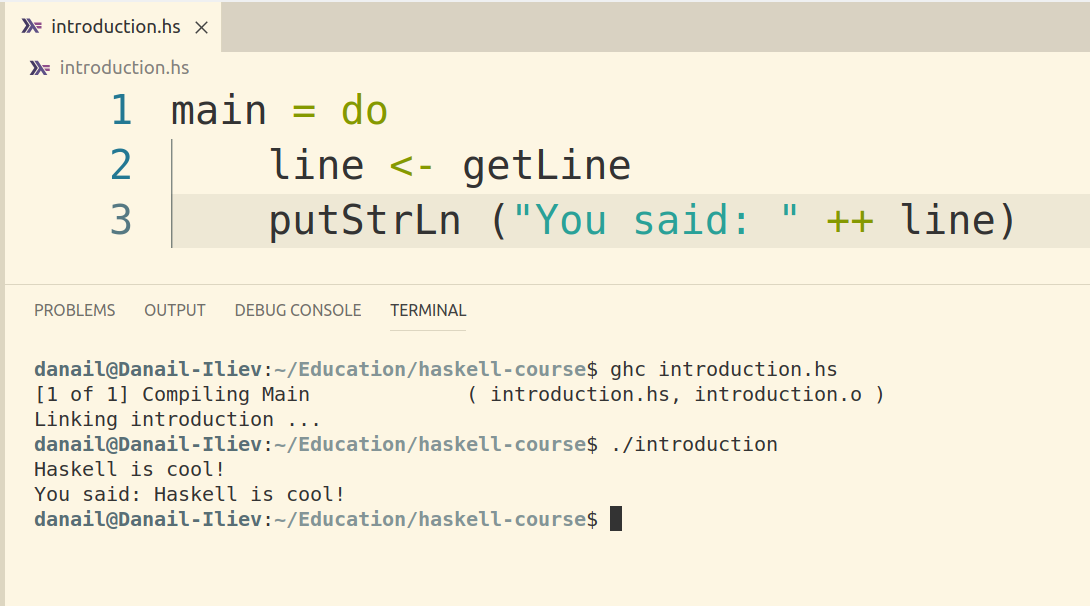 Входно/изходни операции
Операторът за присвояване `<-` може да се използва само в рамките на do-блок, както и присовената променлива може да се използва само в do-блока
Четене на стойност от конзолата
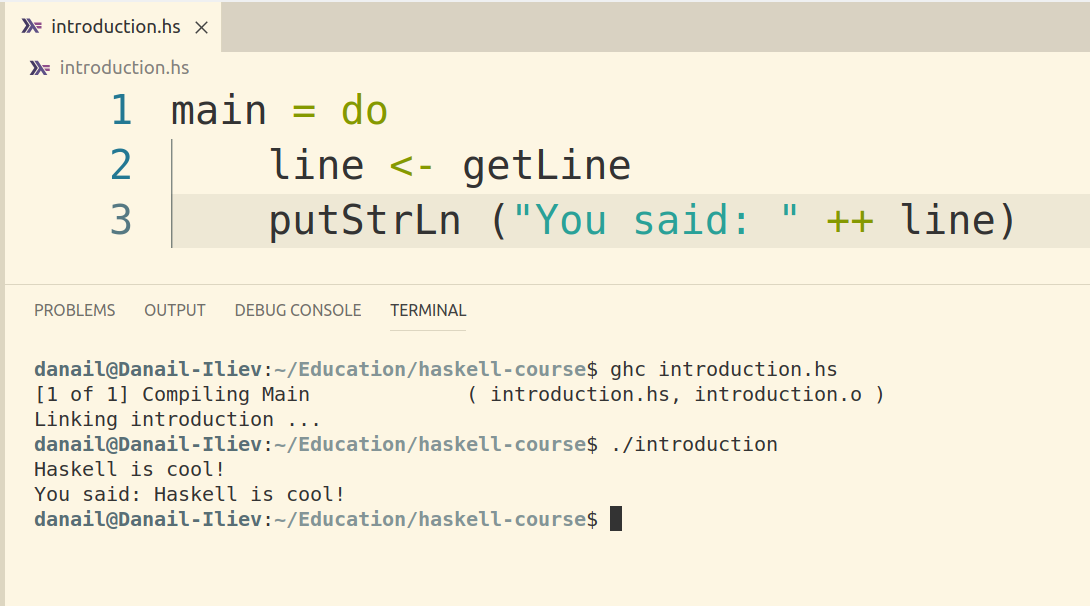 Входно/изходни операции
Функцията `return` е функция, която приема стойност и създава IO действие, който при извикване не прави нищо, а веднага връща тази стойност
dummyGetLine :: IO String
dummyGetLine =
    return "I'm not really doing anything"
Входно/изходни операции
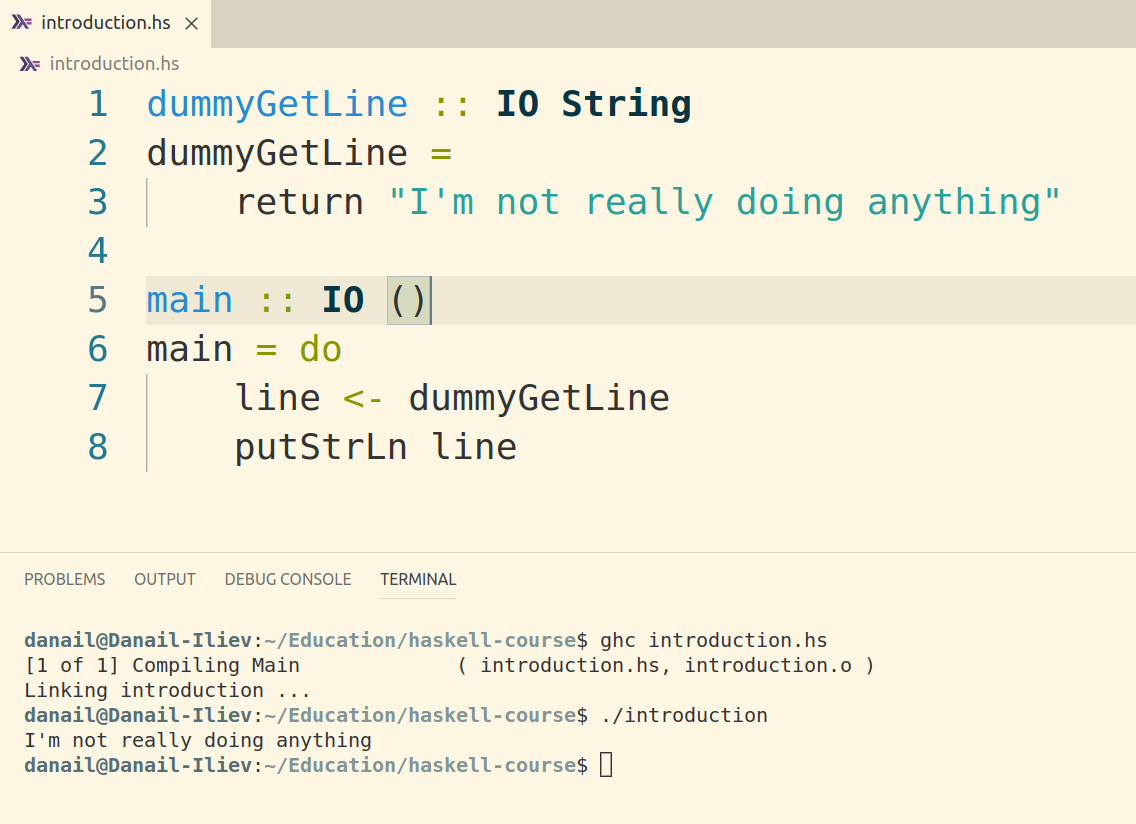 Входно/изходни операции
Някои полезни IO действия:
putStrLn :: String -> IO ()
Принтира символен низ на конзолата, след което добавя нов ред
getLine :: IO String
Чете ред от конзолата
Входно/изходни операции
print :: (Show a) => a -> IO ()
Принтира стойност, представена като символен низ, на конзолата
readFile :: FilePath -> IO String
Чете цял файл като “мързелив” символен низ
Входно/изходни операции
writeFile :: FilePath -> String -> IO ()
Пише символен низ във файл
appendFile :: FilePath -> String -> IO ()
Добавя символен низ на края на файл
Входно/изходни операции
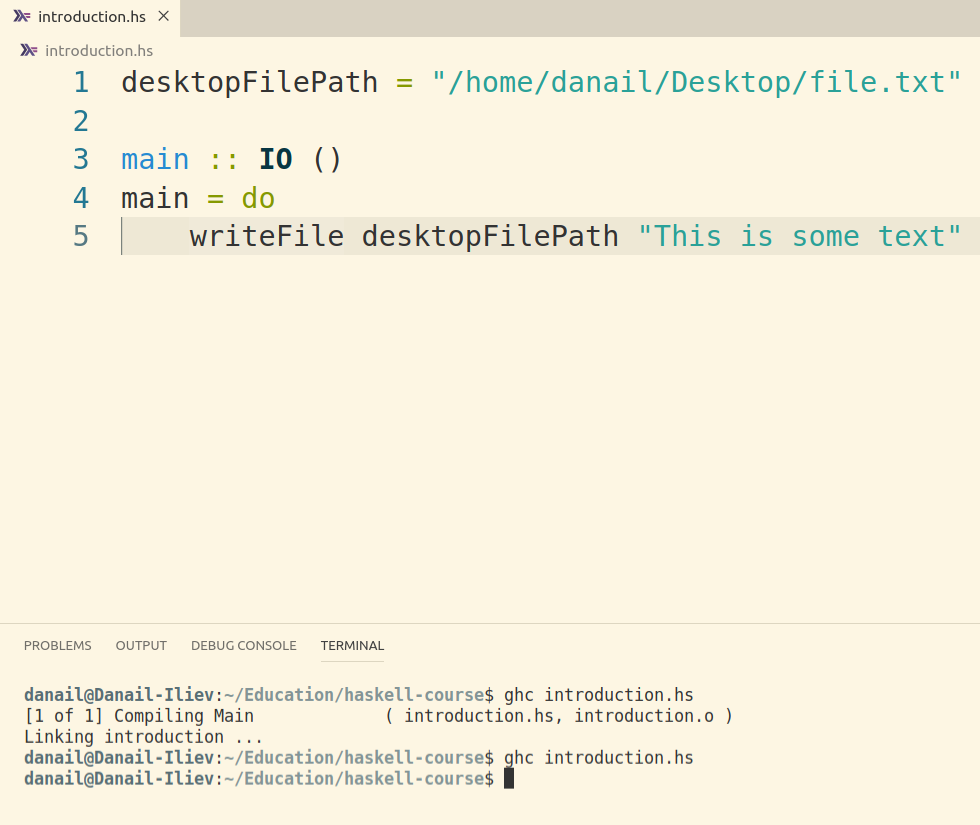 Примери:
Входно/изходни операции
Създава нов файл или пренаписва съдържанието на вече съществуващ такъв
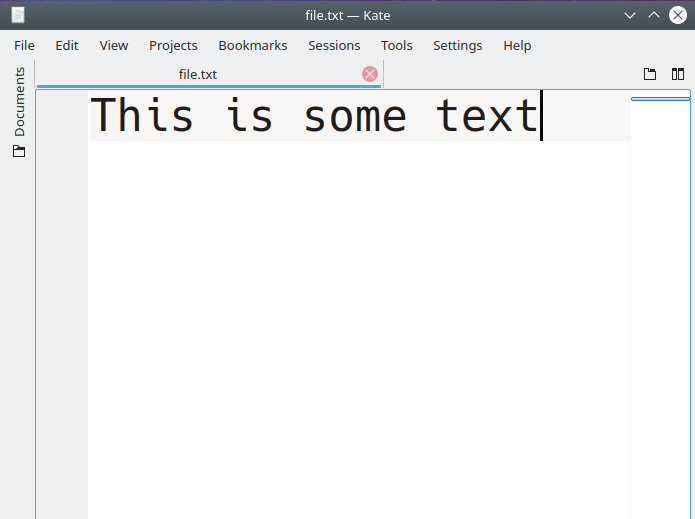 Входно/изходни операции
Четене на файл като “мързелив” символен низ
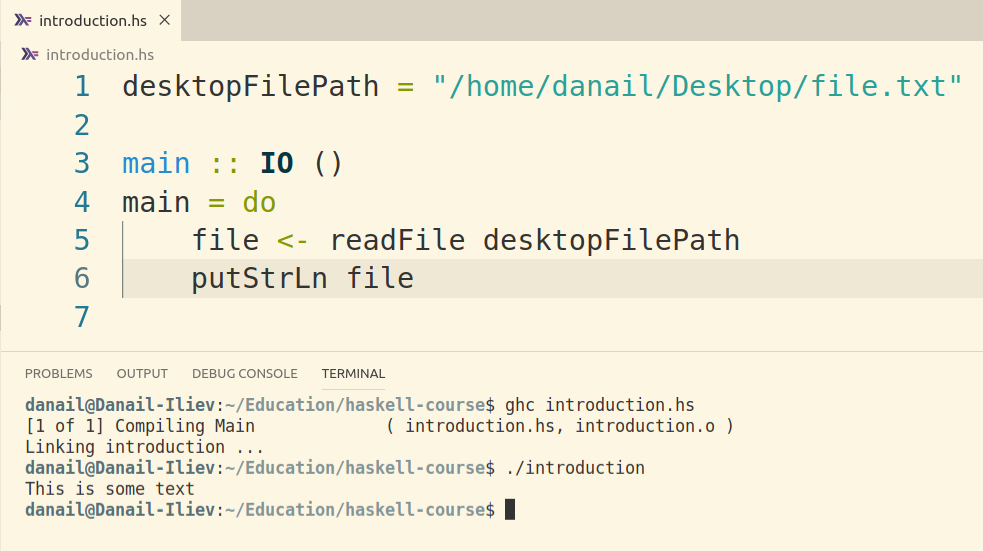 Входно/изходни операции
Добавяне на текств края на файл
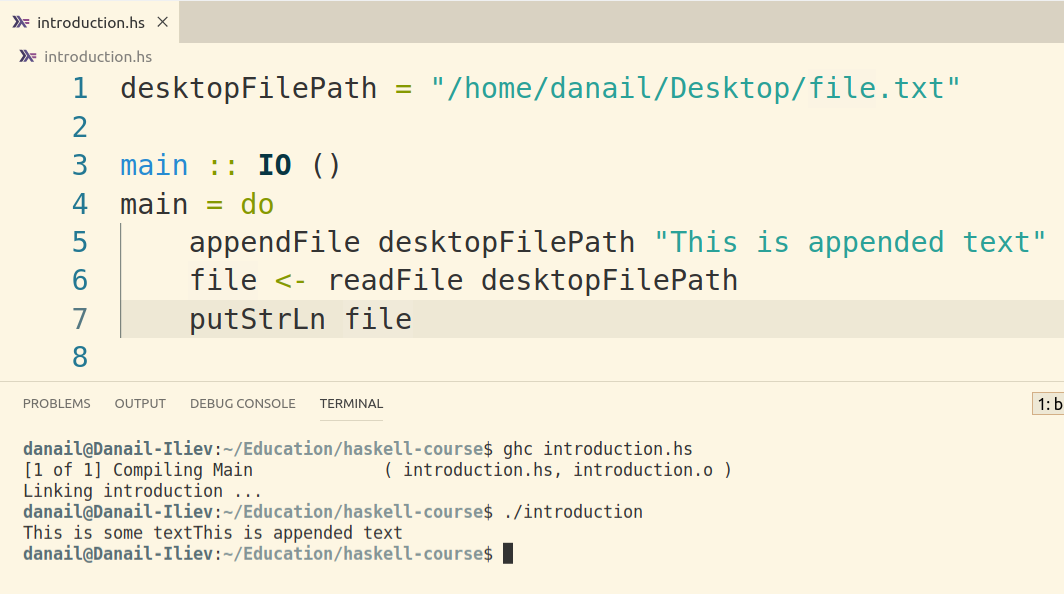 Състояние на програма
Казваме, че една система/програма има състояние, когато е създадена да помни потребителски интеракции  или предхождащи евенти
Състоянието обикновено се пази в променливи, които представляват заделена компютърна памет
Глобално състояние на програма
Достъпно от всеки контекст на програмата
Локално състояние на програма
Достъпно само в рамките на определена функция/package
Състояние на програма
Глобално състояние в Haskell
Не се препоръчва използването му
import Data.IORef
import System.IO.Unsafe

globalVariable :: IORef Int
-- {-# NOINLINE myGlobalVar #-}
globalVariable = unsafePerformIO (newIORef 17)
Състояние на програма
Monad
Стратегия за комбиниране на изчисления/операции в по-сложни такива
Всеки Monad представя
return функция
Комбинаторна функция bind
Типизиран конструктор
State Monad
Може да бъде използван за да се симулира състояние на програма в Haskell
Състояние на програма
import Control.Monad.State
myState :: State (Double, Double) Double
get :: State s s
put :: s -> State s ()
evalState :: State s a -> s -> a
Състояние на програма
import Control.Monad.State
myState :: State (Double, Double) Double
Добавяне на нужната библиотека
get :: State s s
put :: s -> State s ()
evalState :: State s a -> s -> a
Състояние на програма
import Control.Monad.State
myState :: State (Double, Double) Double
get :: State s s
Деклариране на променлива, която да пази състоянието
put :: s -> State s ()
evalState :: State s a -> s -> a
Състояние на програма
import Control.Monad.State
myState :: State (Double, Double) Double
get :: State s s
put :: s -> State s ()
С функцията get се извлича състоянието
evalState :: State s a -> s -> a
Състояние на програма
import Control.Monad.State
myState :: State (Double, Double) Double
Функцията put поставя стойност в променливата, която пази състоянието
get :: State s s
put :: s -> State s ()
evalState :: State s a -> s -> a
Състояние на програма
import Control.Monad.State
myState :: State (Double, Double) Double
get :: State s s
Функцията evalState връща крайния резултат от състоянието на програмата
put :: s -> State s ()
evalState :: State s a -> s -> a
Синтаксис
Дефиниране на променлива
getFive = 5
Дефиниране на променлива (в GHCi)
let getFive = 5
Бележка: let се използва и при дефиниране на променлива в тялото на функция
Синтаксис
Име на променливата (функция)
Дефиниране на променлива
getFive = 5
Дефиниране на променлива (в GHCi)
let getFive = 5
Бележка: let се използва и при дефиниране на променлива в тялото на функция
Синтаксис
Оператор за присвояване
Дефиниране на променлива
getFive = 5
Дефиниране на променлива (в GHCi)
let getFive = 5
Бележка: let се използва и при дефиниране на променлива в тялото на функция
Синтаксис
Литерал
Дефиниране на променлива
getFive = 5
Дефиниране на променлива (в GHCi)
let getFive = 5
Бележка: let се използва и при дефиниране на променлива в тялото на функция
Синтаксис
Литерал
Дефиниране на променлива
getFive = 5
Дефиниране на променлива (в GHCi)
let getFive = 5
Бележка: let се използва и при дефиниране на променлива в тялото на функция
Синтаксис
Не е нужно поставянето на ; на края на реда
Дефиниране на променлива
getFive = 5
Дефиниране на променлива (в GHCi)
let getFive = 5
Бележка: let се използва и при дефиниране на променлива в тялото на функция
Синтаксис
Дефиниране на променлива
getFive = 5
Дефиниране на променлива (в GHCi)
let getFive = 5
Бележка: let се използва и при дефиниране на променлива в тялото на функция
В контекста на GHCi е променливите се декларират с ключовата дума let
Синтаксис
Оператори за сравнение:
<  - по-малко
> -  по-голямо
<= - по-малко или равно
>= - по-голямо или равно
== - равно на 
/= - различно от
Всеки от тези оператори връща булева стойност
Синтаксис
Логически оператори:
|| - логическо или
&& - логическо и
not(BooleanExpression) - обръща стойността на булевия израз
.|. - логическо или (битова операция)
.&. - логическо и (битова операция)
Всеки от тези оператори връща булева стойност
Синтаксис
Оператори за математически операции:
+ - събиране
– - изваждане
* - умножение
/ - деление
sqrt  - корен квадратен
аbs - абсолютна стойност
Синтаксис
Условни оператори:
if-else 
guards
case
Синтаксис
Условни оператори (if-else)
simpleFunction a = 
    if a == 5
    then "It's five :)"
    else if a == 6 
        then "It's six :)"
        else "It's neither 5 nor 6 :("
Синтаксис
Условни оператори (if-else)
Булева променлива или израз, връщащ булев резултат
simpleFunction a = 
    if a == 5
    then "It's five :)"
    else if a == 6 
        then "It's six :)"
        else "It's neither 5 nor 6 :("
Синтаксис
Условни оператори (if-else)
Изпълнява се само в случай, че булевия израз връща True
simpleFunction a = 
    if a == 5
    then "It's five :)"
    else if a == 6 
        then "It's six :)"
        else "It's neither 5 nor 6 :("
Синтаксис
Условни оператори (if-else)
Вложено условие
simpleFunction a = 
    if a == 5
    then "It's five :)"
    else if a == 6 
        then "It's six :)"
        else "It's neither 5 nor 6 :("
Синтаксис
Условни оператори (if-else)
Изпълнява се, ако нито едно от условията не е удовлетворено
simpleFunction a = 
    if a == 5
    then "It's five :)"
    else if a == 6 
        then "It's six :)"
        else "It's neither 5 nor 6 :("
Синтаксис
Условни оператори (guards)
simpleFunction' a 
    | a == 5 = "It's five :)"
    | a == 6 = "It's six :)"
    | otherwise = "It's neither 5 nor 6 :("
Оператор подобен на switch-case използван в други езици
Синтаксис
Условията се дефинират с оператора | - връща се резултат отговарящ на условието
Условни оператори (guards)
simpleFunction' a 
    | a == 5 = "It's five :)"
    | a == 6 = "It's six :)"
    | otherwise = "It's neither 5 nor 6 :("
Оператор подобен на switch-case използван в други езици
Синтаксис
Условни оператори (guards)
Ако нито едно условия не е удовлетворено се връща резултата след ключовата дума otherwise
simpleFunction' a 
    | a == 5 = "It's five :)"
    | a == 6 = "It's six :)"
    | otherwise = "It's neither 5 nor 6 :("
Оператор подобен на switch-case използван в други езици
Синтаксис
Условни оператори (case)
simpleFunction'' a = case a of
    5 -> "It's five :)"
    6 -> "It's six :)"
    _  -> "It's neither 5 nor 6 :("
Условният оператор започва с `case <име на параметъра> of`
От лявата страна на оператора  `->` е условието, което трябва да е удовлетворено, а от дясната резултата, който се връща, ако това се случи
`_` - хваща всички други случаи, които не са описани
Обобщение
Парадигми за програмиране
Входно/изходни операции
Състояние на програма
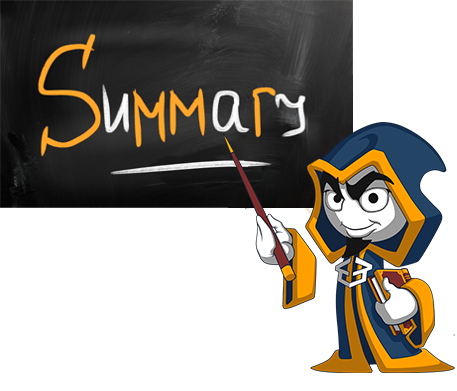 Въведение
Лиценз
Настоящият курс (слайдове, примери, видео, задачи и др.) се разпространяват под свободен лиценз "Creative Commons Attribution-NonCommercial-ShareAlike 4.0 International"
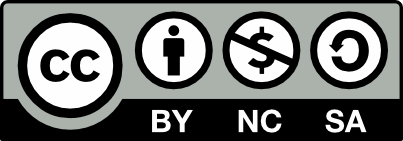